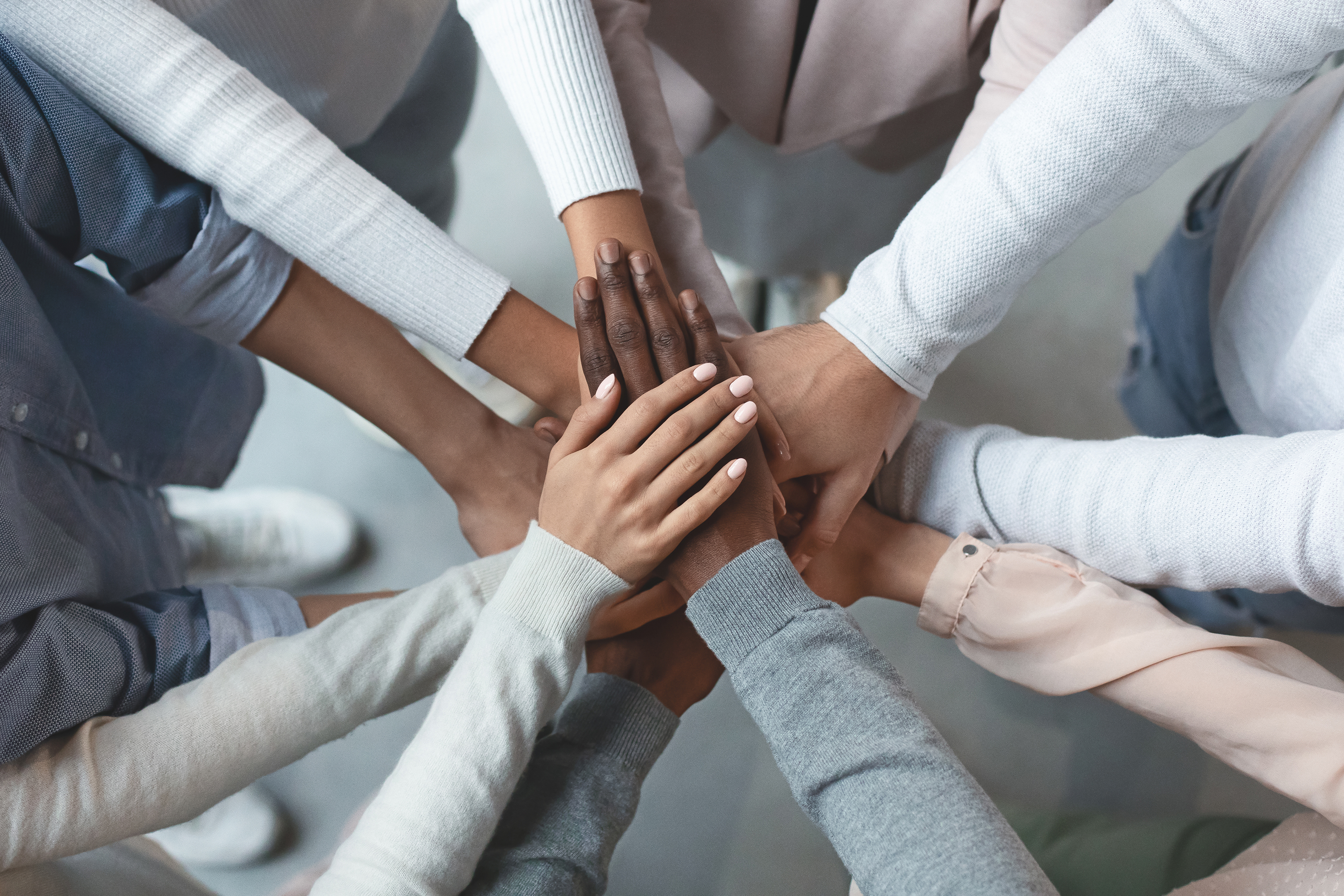 How to Hire Your “A” Team(Using the DISC Profile to Help You)
©The Marketing Animals 2023
Looking for Unicorns
This Photo by Unknown Author is licensed under CC BY-SA
©The Marketing Animals 2023
Hiring a great employee to help you with your real estate business is one of the most challenging tasks when building your business
©The Marketing Animals 2023
Which Employee Costs You Most?
Superior – 1%
Excellent – 4%
Good – 65%
Fair – 20%
Poor – 10%
©The Marketing Animals 2023
GOOD IS THE ENEMY OF GREAT!
©The Marketing Animals 2023
Hiring Someone Is Not A Typical Skill We Have Learned
The skill needed to hire is not taught In school

But this skill is invaluable in business!!

“Business is a team sport.  The average small business owner loses because they do not have a team.”  Robert Kiyosaki
©The Marketing Animals 2023
Typical Hiring Mistakes and Costs
Mistakes
Hiring in haste just to fill the spot (no background check, no skill test, no working interview or reference check done)
Hiring family and/or friends that are not qualified (On the job training will cost you THOUSANDS – COI - cost of inaction.)
Quick to hire and slow to fire (I feel bad, I really like them, or they really need this job)
Not defining the position (know what problem you want to solve)
Fear of hiring the wrong person (I hired wrong before)
No one does it like me (I’m the ONLY one )
No time taken to properly train a new employee (throwing them to the wolves without any training)
Costs
Advertising costs (depending where you advertise)
Training time
©The Marketing Animals 2023
THE DISC TEST IS A POWERFUL HIRING TOOL TO FIND A GREAT ASSISTANT

Why? Because it helps you find the right person for the right position!!!
©The Marketing Animals 2023
Using the DISC TEST to Hire
1.   Its best if you take the test first.

  2.   Here is a website that you can take the 
        DISC TEST for FREE

	www.DISCProfileLink.com

  3.   No profile – no hire
©The Marketing Animals 2023
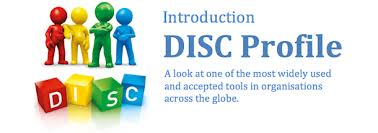 Why bother??? What’s the value???
Identify and appreciate our own behavior style
Identify and appreciate the behavior style of others
Identify motivating drivers
Identifies how the brain solves problems
©The Marketing Animals 2023
What is a DISC Test?
DISC is a quadrant behavior model based 
      on the work of Dr. William Marston that 
      examines the behavior of individuals in 
      their environment or within a specific 
      situation.
©The Marketing Animals 2023
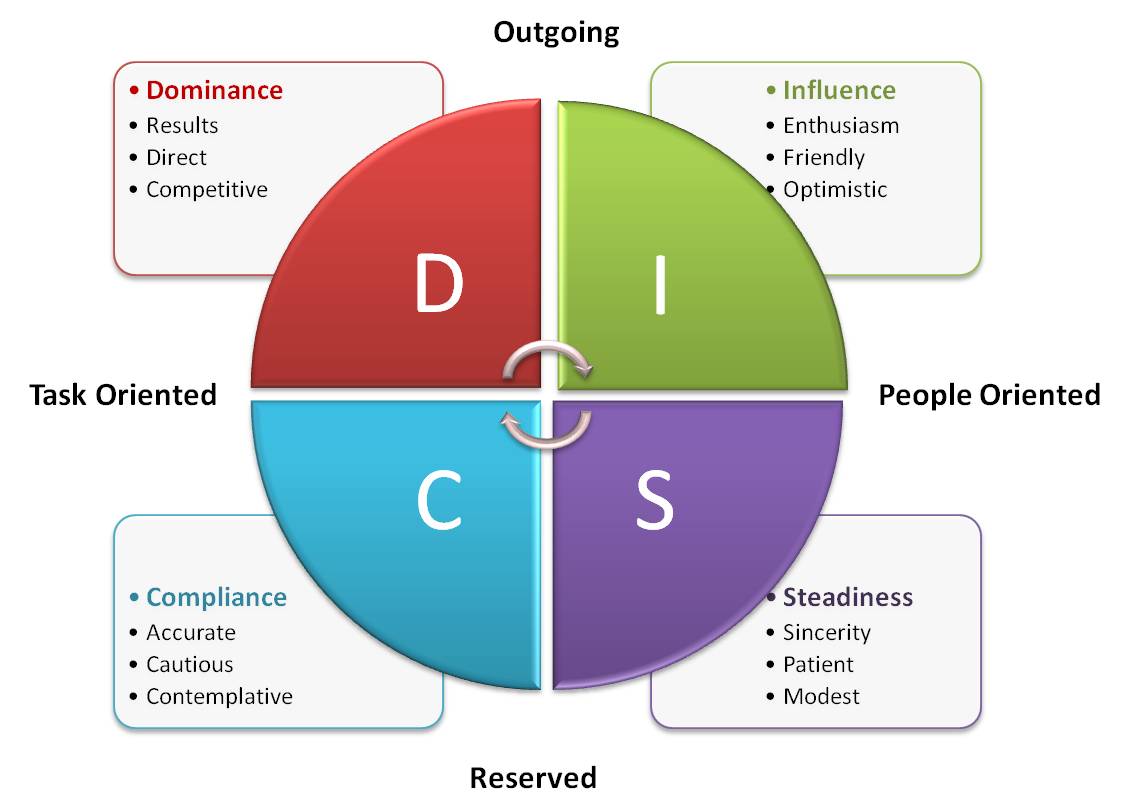 ©The Marketing Animals 2023
Disc Profile
Dominant (D) – Direct Darrell
Direct, outspoken, results-oriented, a leader, problem-solver
Best characterized by: Donald Trump, General Patton
Influencing (I) – Chatty Kathy
Friendly, outgoing, talkative, optimistic, the life of the party, people-oriented
Best characterized by: Oprah, Jimmy Fallon
Steady (S) – Steady Eddie
Team player, stable, consistent, maintains the status quo, peacemaker, family-oriented, patient
Best characterized by: Larry Page (Google), Barbara Bush, Mother Teresa
Compliant (C) – Perfect Polly
Logical, organized, data-driven, methodical, perfectionist, detail-oriented
Best characterized by: Steve Jobs, Bill Gates, Albert Einstein
©The Marketing Animals 2023
Sales Person/Real Estate Agent
©The Marketing Animals 2023
Assistant
©The Marketing Animals 2023
Working with an assistant with  a “D” Style:
They like to work independently
Very sufficient in getting the job done with minimal direction
They do not like to be micro-managed
They are very good at problem solving.
They can be bossy
May have their own “entrepreneurial” dreams
©The Marketing Animals 2023
Working with an “I” Style:

Very Sociable as they are very friendly and approachable.
Good with working with customers 
Great at being able to get things done because of the relationships that they create.
Successful Title Reps are a good examples of this personality style. 
Very good at handling sales calls and setting up your initial appointments or going out in the field to help with promotional work.
©The Marketing Animals 2023
Working with an “S” Style:


They are great with customers as well but more reserved.  
These assistants are very loyal 
They prefer consistency and stability.   
They avoid confrontation and are good at following  direction.
©The Marketing Animals 2023
Working with a “C” Style 

They are Perfectionists.  
As a team member, they are the ones who know compliance, rules and regulations.
They are great at detail and will map out procedures step by step.
Their desks are very neat and organized. 
They will help you get and stay organized as they prefer order.
They are great at creating systems.
©The Marketing Animals 2023
Values
High – This comes easily and naturally with no energy or effort – Fuels us!
Low – Is a drain or takes effort.  Not of value to us
©The Marketing Animals 2023
What does it mean?
©The Marketing Animals 2023
[Speaker Notes: The Aesthetic Dimension: The main motivation in this value is the drive to achieve balance, harmony and find form or beauty. Environmental concerns or “green” initiatives are also typically prized by this dimension.
The Economic Dimension: This dimension examines the motivation for security from economic gain, and to achieve practical returns. The preferred approach of this dimension is a professional one with a focus on bottom-line results.
The Individualistic Dimension: The Individualistic dimension deals with one's need to be seen as unique, independent, and to stand apart from the crowd. This is the drive to be socially independent and have opportunity for freedom of personal expression. 
The Political Dimension: This drive is to be seen as a leader and to have influence and control over one's environment or success. Competitiveness is often associated with those scoring high in this motivation. 
The Altruistic Dimension: This drive is an expression of the need or drive to benefit others in a humanitarian sense. There is a genuine sincerity in this dimension to help others, give of one's time, resources and energy, in aid of others.
The Regulatory Dimension: The Regulatory drive indicates one's drive to establish order, routine and structure. This motivation is to promote rules and policies, a traditional approach and security through standards and protocols. 
The Theoretical Dimension: The drive to understand, gain knowledge, or discover the “truth”. This motivation can often be to gain knowledge for knowledge sake. Rational thinking, reasoning and problem solving are important to this dimension.]
Aesthetic (A great stager!!)
High Drive/Passion For:
Artistic Expression, Harmony, Form over function
Mutual respect, Balance, Creativity
Beauty, Peace, Connection

Low
OK with inconsistency
Not concerned with Harmony
Prefers Function over Form
©The Marketing Animals 2023
Economic (A Salesperson)
High Drive/Passion For:
Practical returns, monetary gains
Efficiency, Results, ROI
Utility, Production, Capitalism
Competitive and Driven

Low
Motivated by duty, more than likely not driven by money
©The Marketing Animals 2023
Individualistic (Works well by themself)
High Drive/Passion For:
Unique, Special, Free
Independent, Autonomous, Relevant
Self Governed
I did it my way

Low
Take it or leave it, just show me how you want it done, follower, likes a team
©The Marketing Animals 2023
Political (Leader - Another salesperson marker)
High Drive/Passion For:
Leadership, Power, Control
Influential, Authoritative, Competitive
Status and Esteem
I Take Full Responsibility – (own the result)

Low
I like being part of a team or group.  Don’t want to lead and don’t care about winning
©The Marketing Animals 2023
Altruistic (Loves teaching/helping)
High Drive/Passion For:
Helping, Support others, people oriented
Improving society, generosity, selflessness
Compassion, Caring, Giving of oneself

Low
What’s in it for me?  I’ll help you if…..
©The Marketing Animals 2023
Regulatory (Great assistant)
High Drive/Passion For:
Systems, Order, Regulations
Structured, Focused, Principled
Traditions
To follow or establish

Low
Free Spirit, Rules are just a guideline, let’s try something NEW!
©The Marketing Animals 2023
Theoretical (Loves to Learn)
High Drive/Passion For:
Rational, Objective, Factual
Loves learning, discovering and solving problems
Analytical
Learning just for the heck of it, needs to be right (probably loves documentaries)

Low
Learns what is needed to accomplish a certain task
©The Marketing Animals 2023
Values (This would be a salesperson values)
©The Marketing Animals 2023
Attributes
THE IDEAL TEAM PLAYER – Pat Lencioni

Hungry – How can I help?
Humble – Team Players
Happy and Smart – Good with People



Try a Working Interview
©The Marketing Animals 2023
Next STEP -  Clarifying the Job          Description and Tasks
When hiring your first team member, it is important to list what part of the sales process you enjoy.  

What are the tasks that you either don’t like or don’t do well? (Let’s delegate!)
©The Marketing Animals 2023
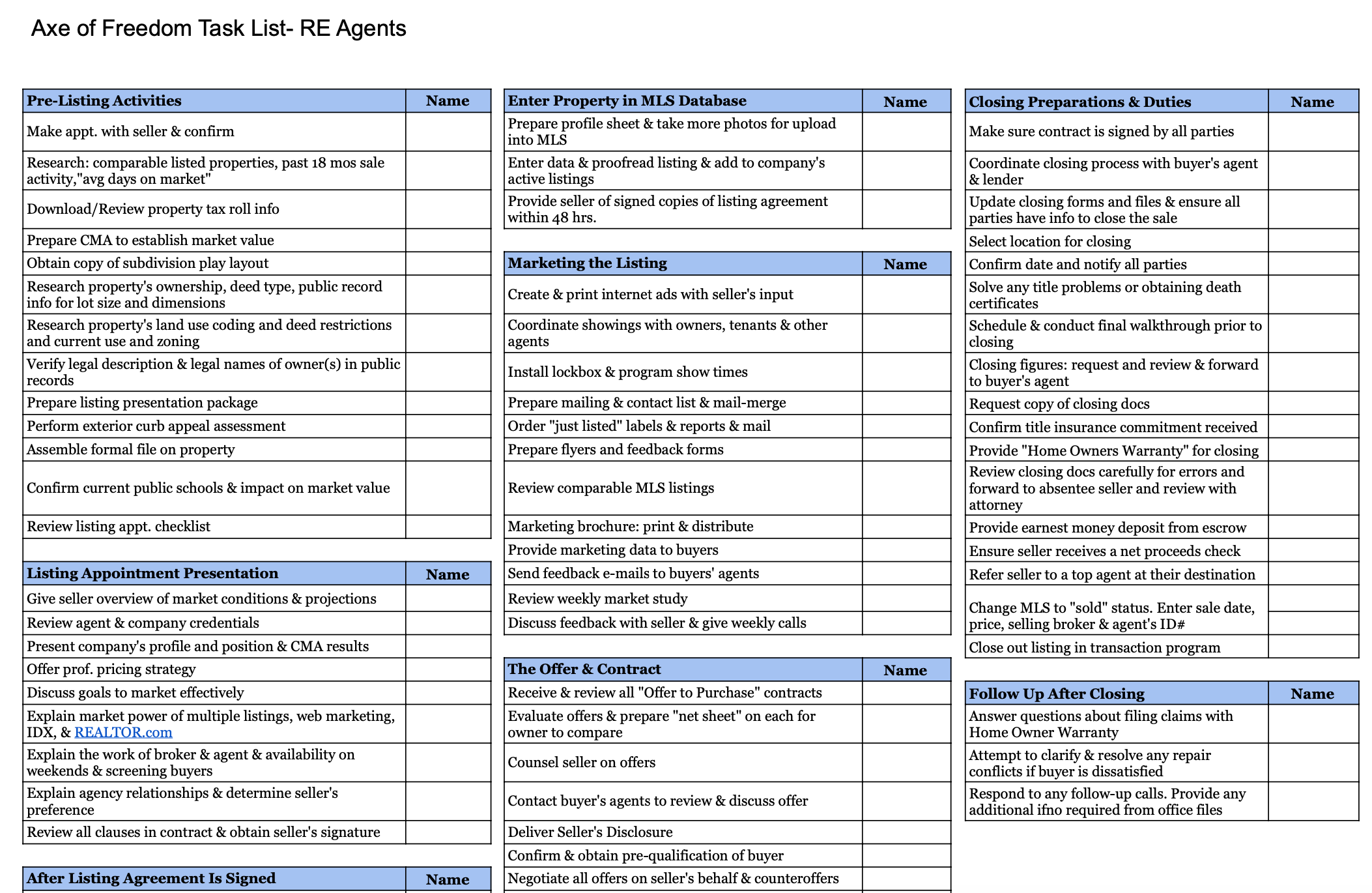 ©The Marketing Animals 2023
When hiring an assistant, they may take over the following tasks so that you can create more sales:

  Manage contracts
  Manage the escrow timelines and inform clients.
  Manage your schedule and emails
  Confirm appts the day before. 
  Manage your past client database
  Answer phones
  Attend open houses
©The Marketing Animals 2023
THE DISC TEST IS A POWERFUL TOOL
The DISC Test can help you increase your chances to hire a good team member.  But….  There are other processes when hiring that should be incorporated in order to ensure that you’ve hired the right person.  
  
  Skill Test, phone interview (phone skills), working interview, writing skills, other team member interview, background check, reference check, licenses, etc.
©The Marketing Animals 2023